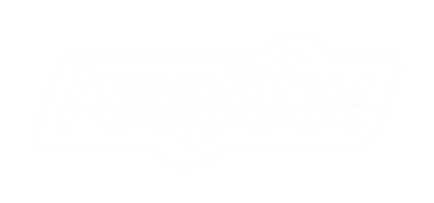 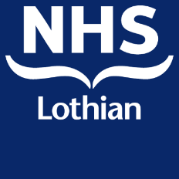 Healthy Respect drop-in at insert school or organisation.
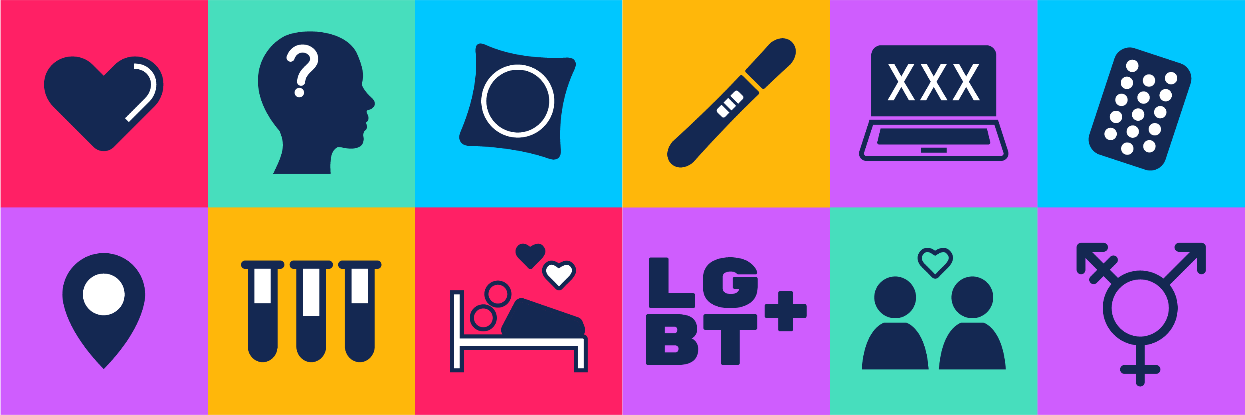 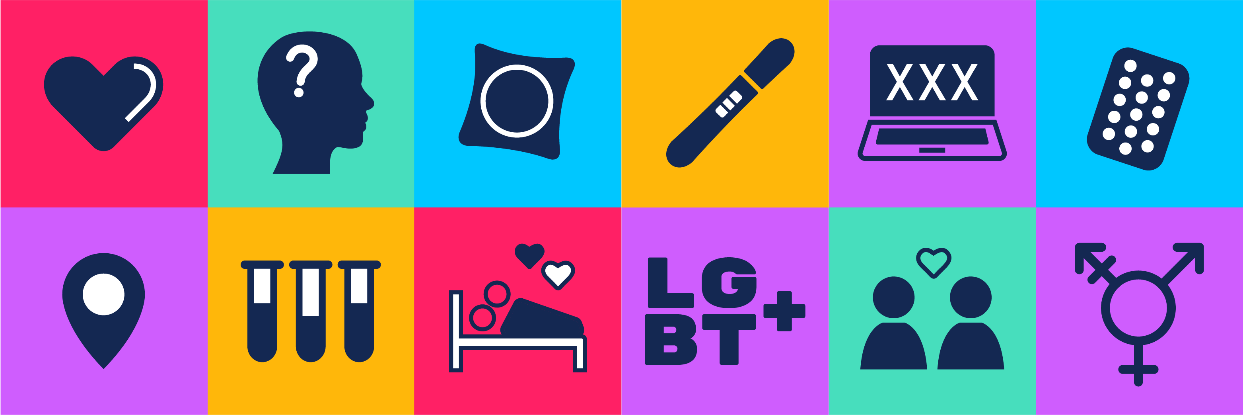 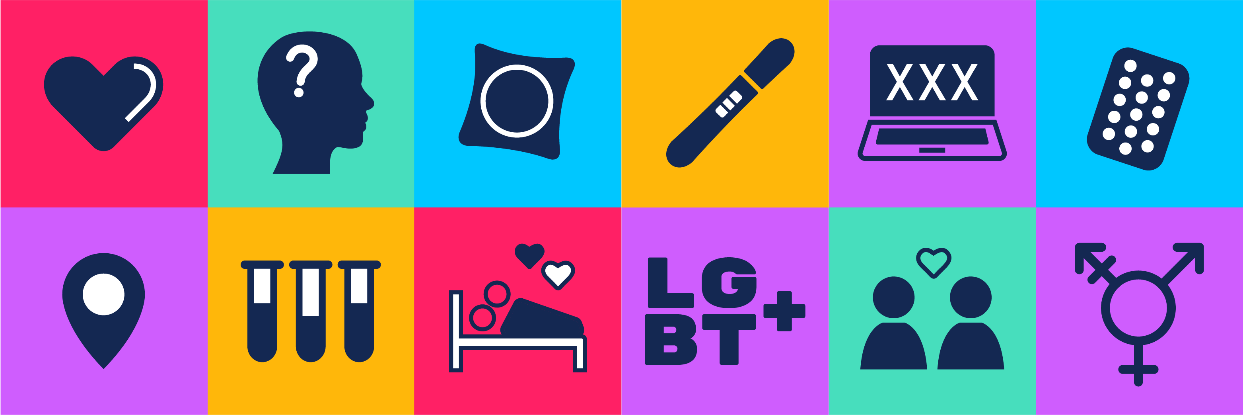 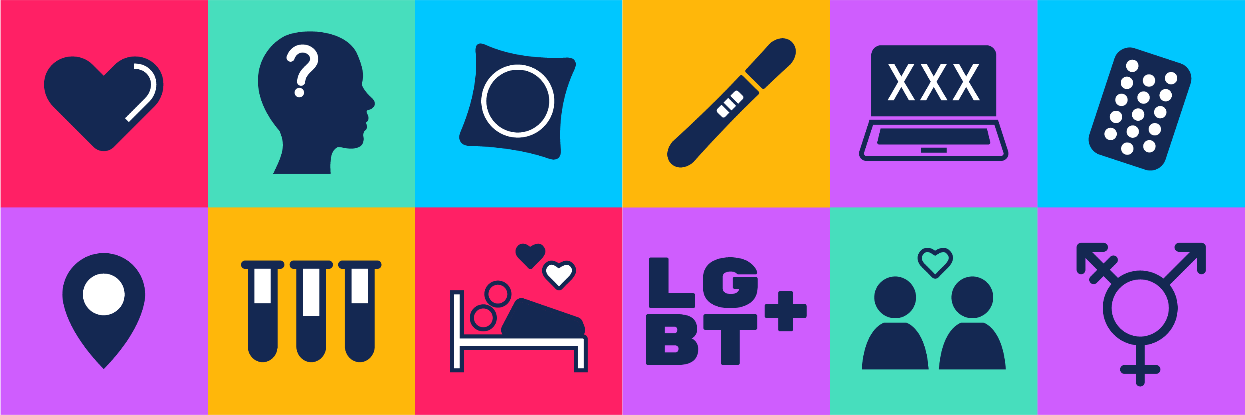 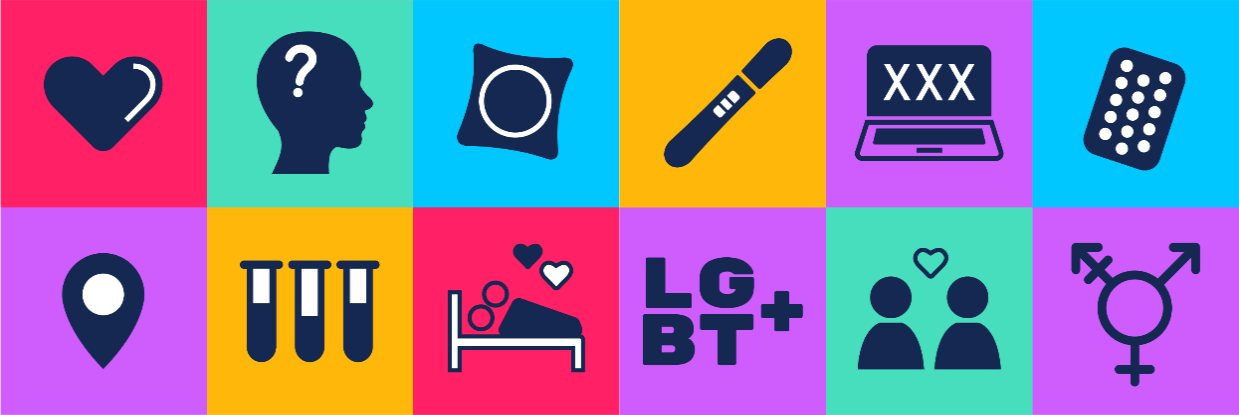 In partnership with
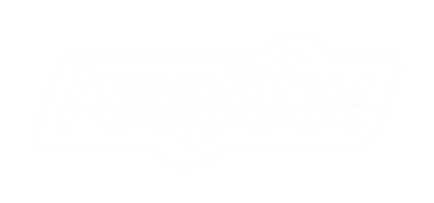 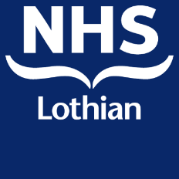 What is a Healthy Respect Drop-in?
A safe place to talk about your sexual health and relationships.
Friendly, confidential chat 
Free condoms (c:card), pregnancy testing and advice
Information and support
You can talk to your youth worker, insert name or your school nurse insert name.
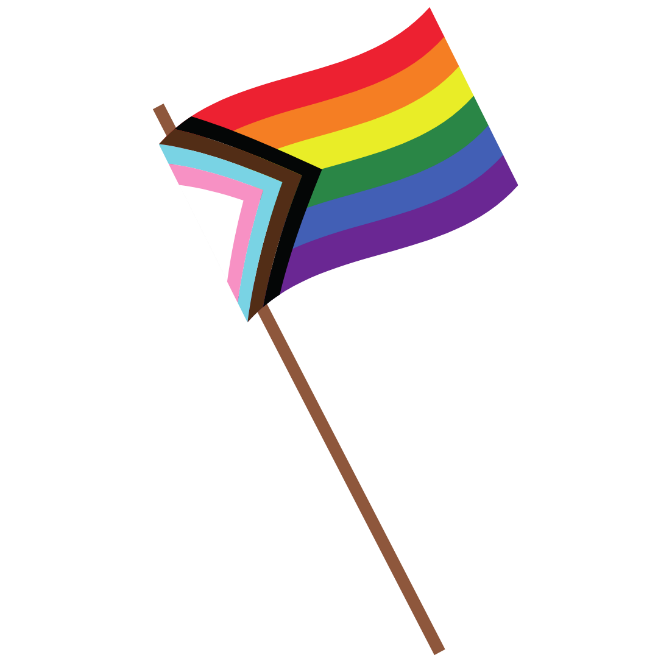 All identities welcome
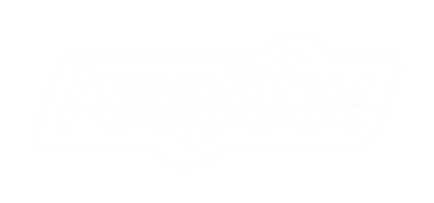 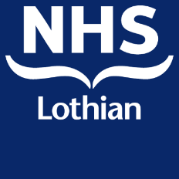 This services is confidential
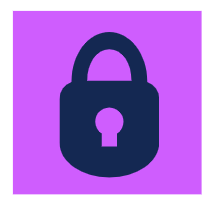 This means the information a person shares is kept private.

If the service thinks you are being harmed or in danger, they may share some information to get you support. 

Insert names will let you know if they need to share any info and who they will talk to.
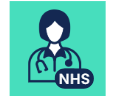 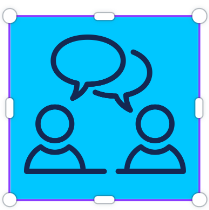 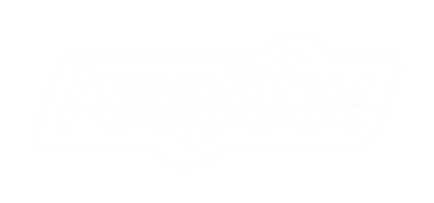 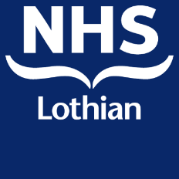 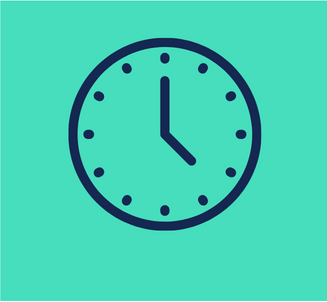 Add Day and time
Add Room
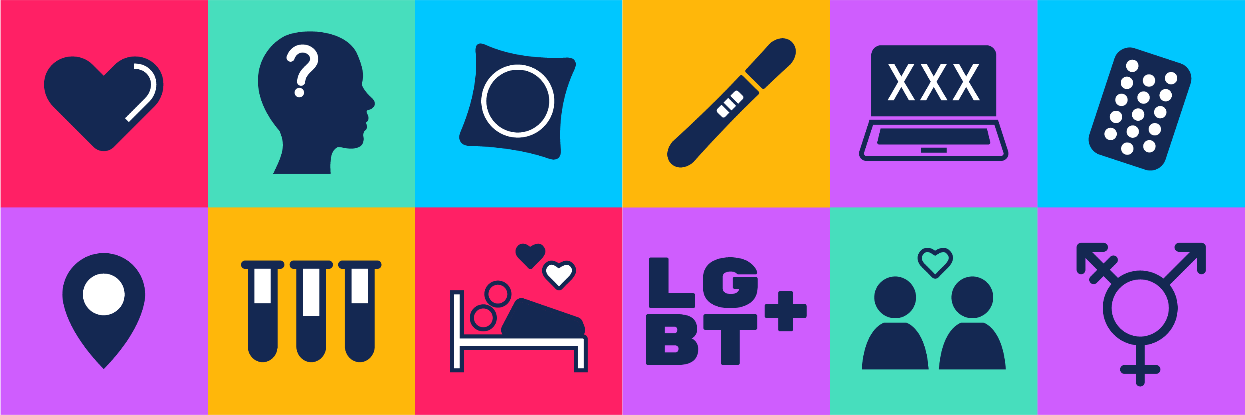 Drop-in  for a confidential chat 
Or
Book at time to meet with your school
nurse
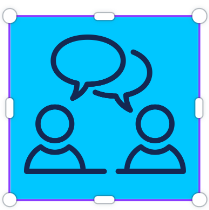 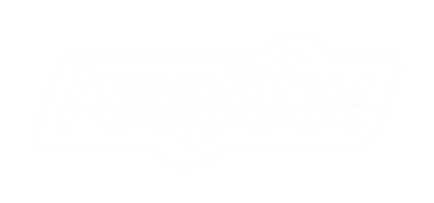 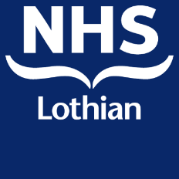 You can speak to your school nurse
About any health, relationships or sexual health worries
They offer the same confidentiality
How to speak to them:

Ask your Pupil Support Leader
Check if you have a lunch time school drop-in 
Self-refer
[Speaker Notes: Donna]
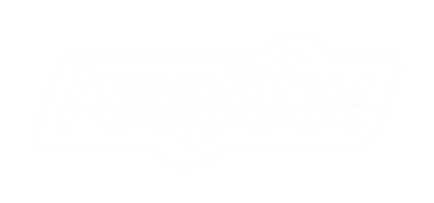 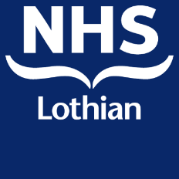 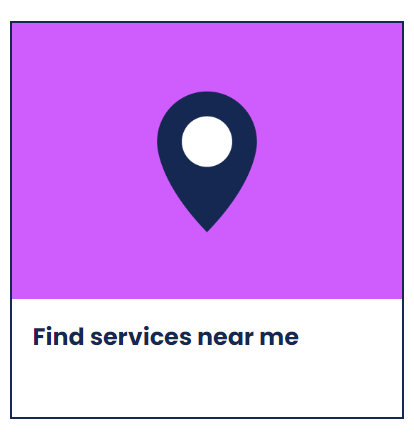 What other sexual health services can young people age 13+ access?
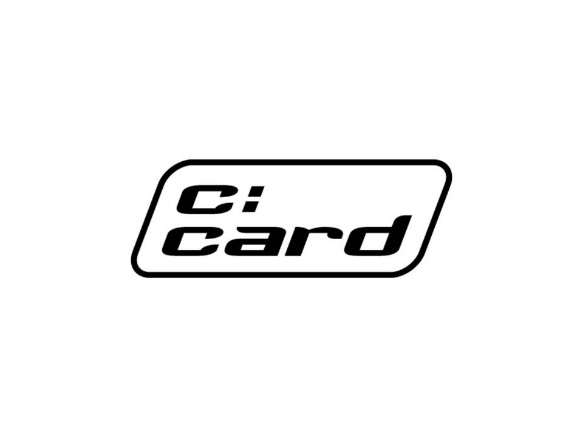 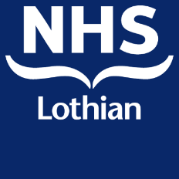 Get free condoms
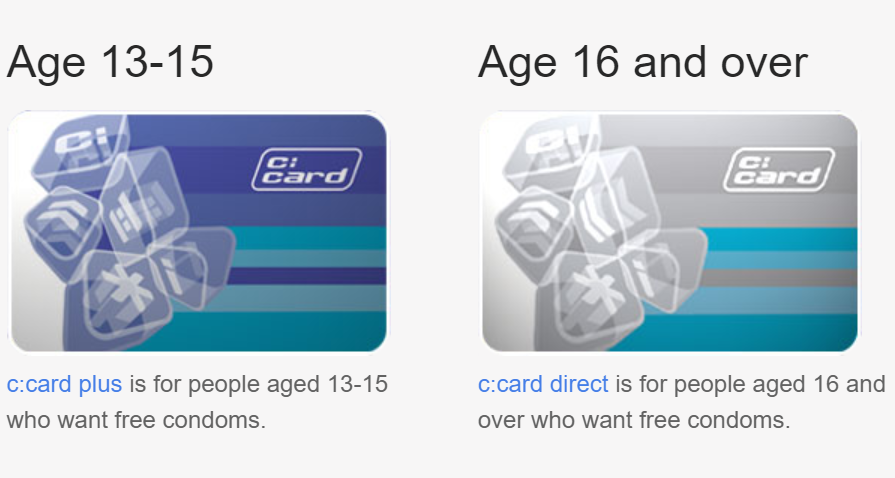 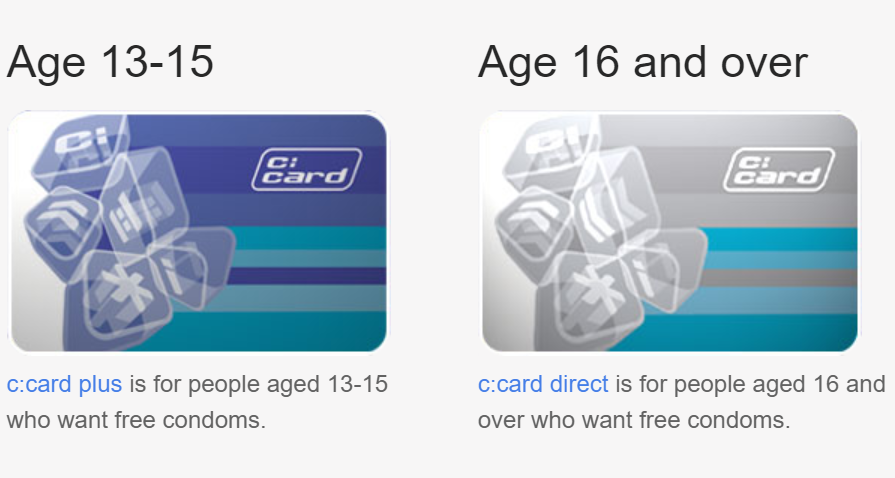 At c:card points 



Delivered to you by post.
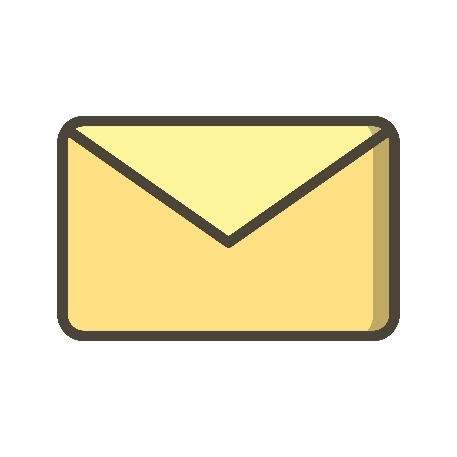 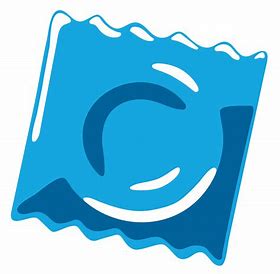 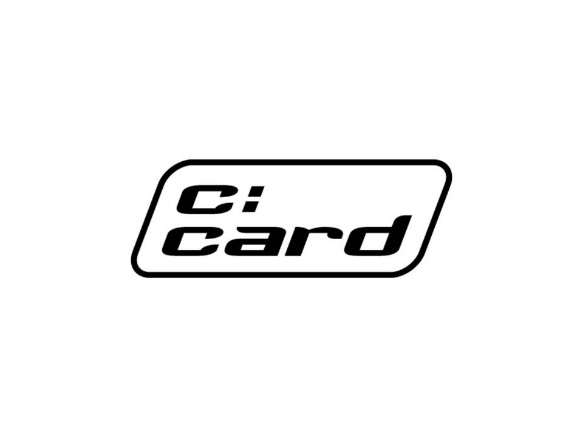 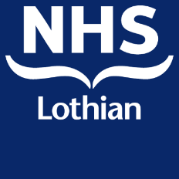 Scan code or visit ccard.org.uk
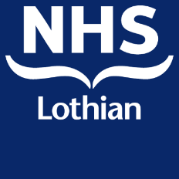 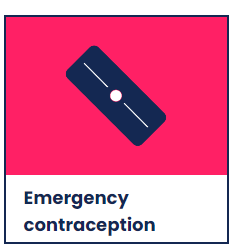 Get emergency contraception from any pharmacy or clinic
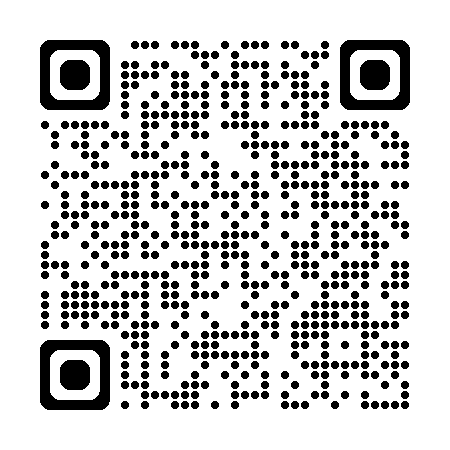 Scan code 
or visit www.healthyrespect.co.uk/get-emergency-contraception/
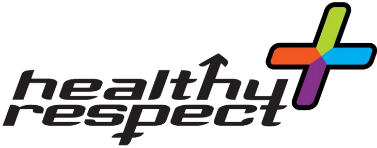 Edinburgh
Healthy Respect + young people’s clinic at
Chalmers Centre (13-18)

Drop-in 
Monday to Thursdays 3:30pm to 7pm
Fridays 1pm – 3:30pm
Find Chalmers
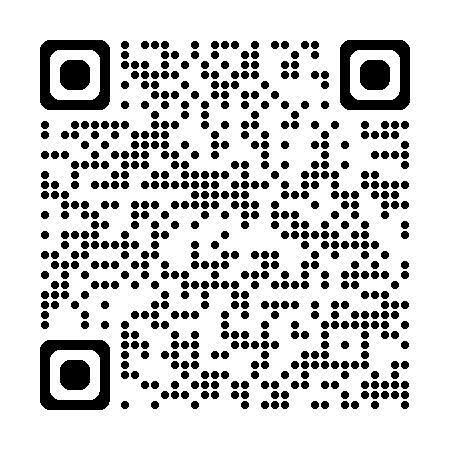 Pennywell All Care Centre 

Drop-in 
Fridays 1pm – 3.30pm
Scan code or visit   bit.ly/services-lothian
[Speaker Notes: Individual page so schools can delete]
Healthy Respect + young people’s clinic at
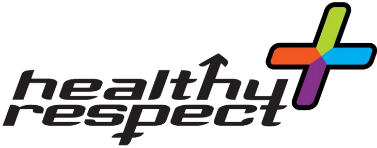 East Lothian
Healthy Respect + young people’s clinic at
Tranent Medical Practice
Drop-in 
Tuesdays, 4:00pm to 5:00pm.



Scan code or visit bit.ly/services-lothian
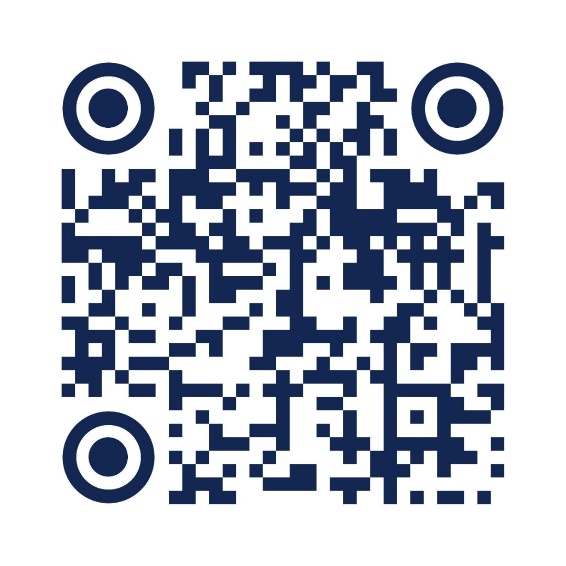 [Speaker Notes: Individual page so schools can delete]
Healthy Respect + young people’s clinic at  Tranent Medical Practice
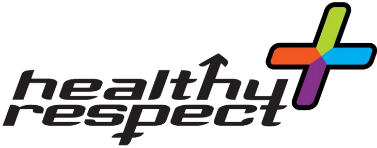 Midlothian
Healthy Respect + young people’s clinic at
Croft Street, Dalkeith

Drop-in 
Tuesdays, 4pm – 7pm
Fridays, 1pm – 4pm

Scan code or visit bit.ly/services-lothian
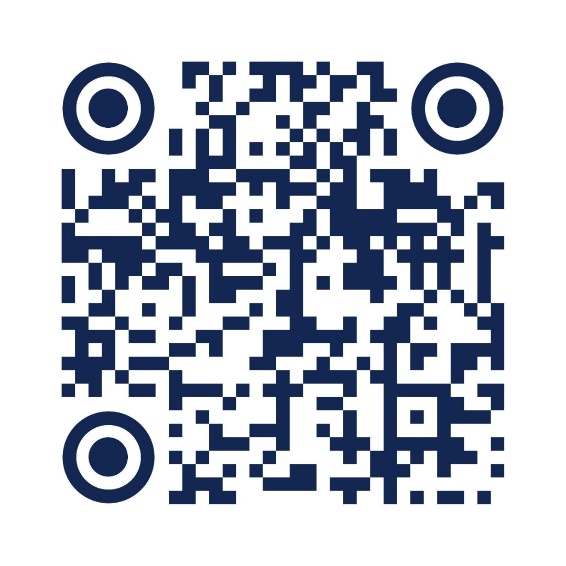 [Speaker Notes: Individual page so schools can delete]
Healthy Respect + young people’s clinic at
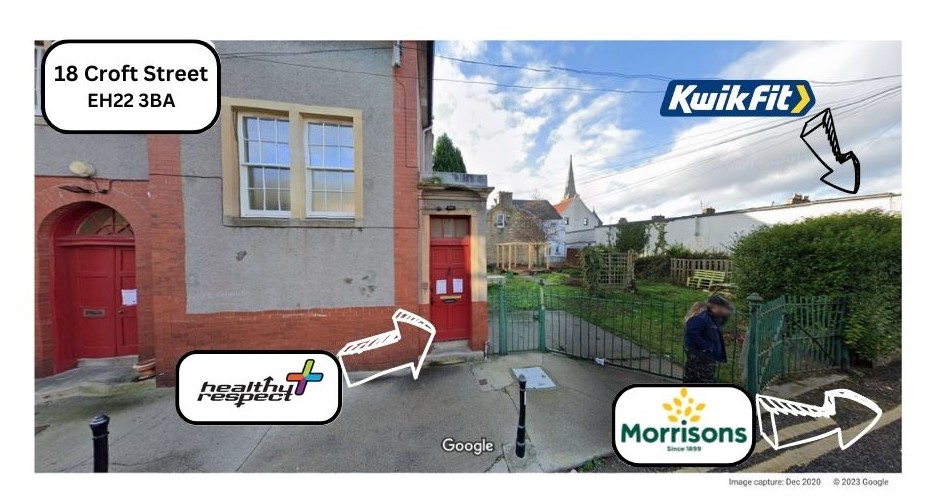 Walk past Kwik Fit and the gated garden, next door on your right.
Please note this clinic is accessed via a set of stairs
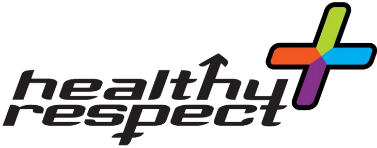 West Lothian
Healthy Respect + young people’s clinic at
101 Youth Project at 
The Centre Livingston

Drop-in 
Fridays, 1.30pm to 3.30pm



Scan code or find 101.
It is just out past the exit doors where 
Costa and Vodaphone are and next door to kidzeco.
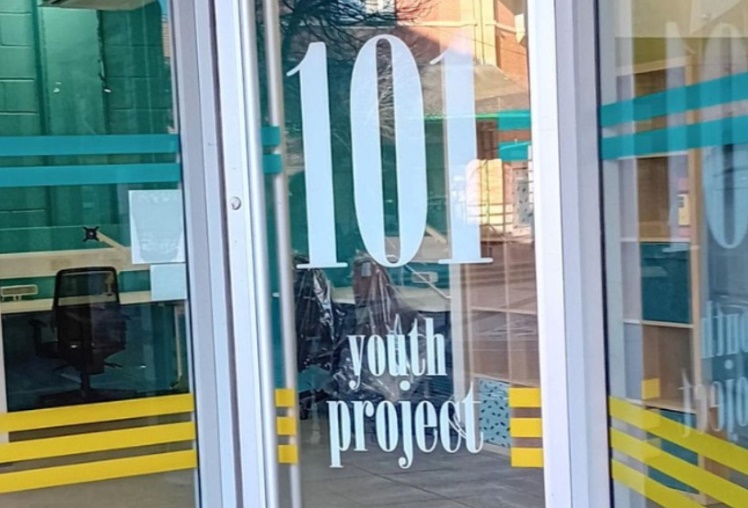 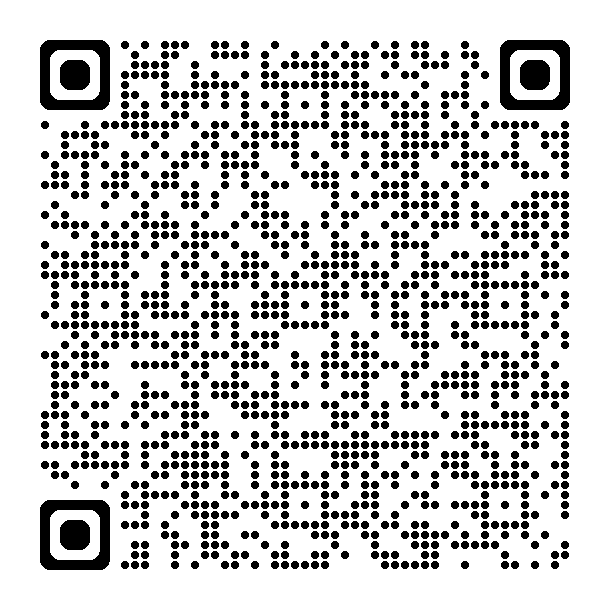 [Speaker Notes: Individual page so schools can delete]
Want to know more about 
sexual health and relationships?
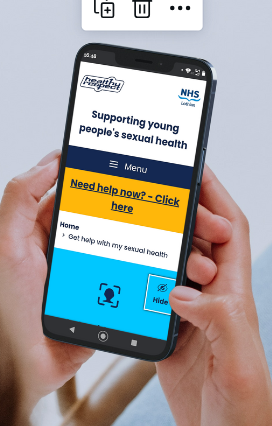 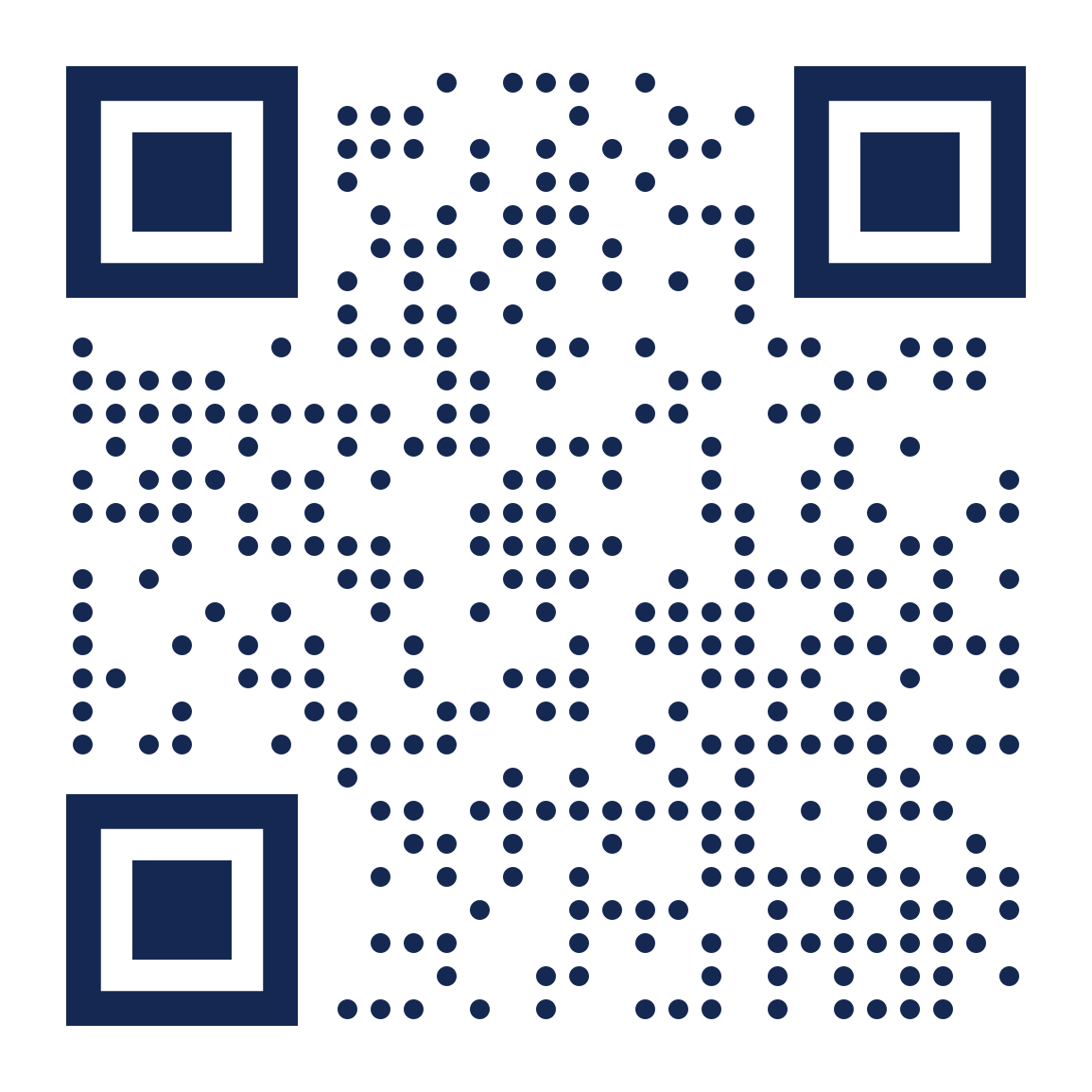 Scan code or visit www.healthyrespect.co.uk
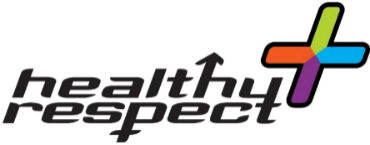 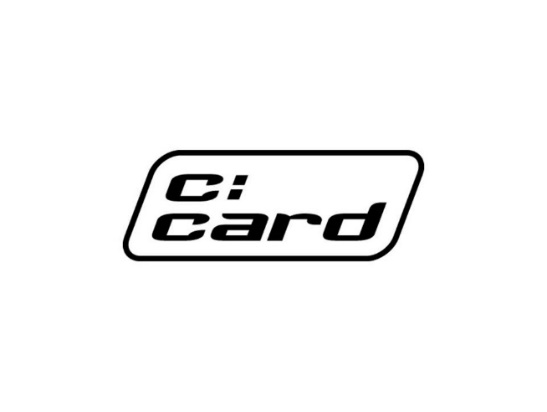 [Speaker Notes: Introductions. Don’t mention drop-in at this stage as we will come to that later.]